Elementary Statistical Methods
Part III
Probability
Elementary Statistical Methods
Chapter 4
Probability
Slides are Made by 
Tamer Oraby
UTRGV
Outline:
Random Experiment - Sample Space - Event – Probability.
Some types of events: rare event, impossible event, sure event, mutually exclusive events, independent events.
Rules of probability: 1) complement rule – 2) addition rule – 3) general addition rule – 4) multiplication rule and independence.
Conditional probability and general multiplication rule.
Random experiment
is an experiment where the outcomes are known in advance but we cannot tell which one will occur next time we carry out the experiment.
Head (H)
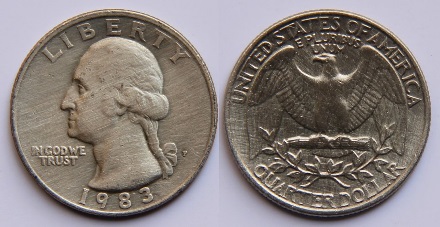 Tail (T)
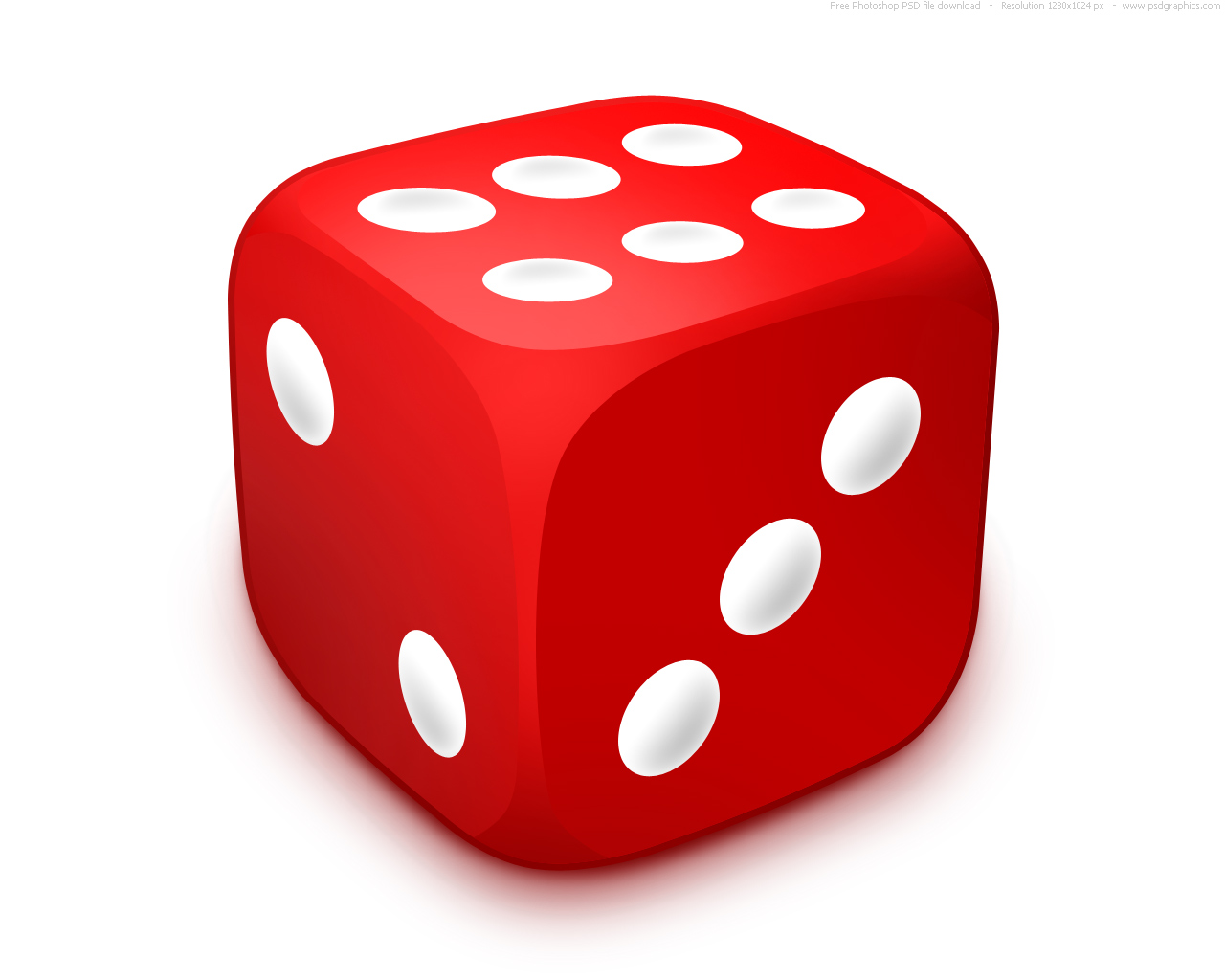 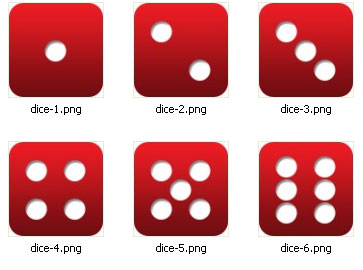 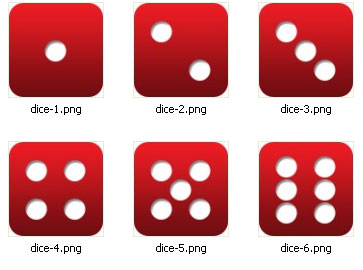 Sample space ( S )
is the set of all possible outcomes.
S={1,2,3,4,5,6}
S={H , T}
Event ( A, B, C,…)
is a subset of the sample space S.
Sample space S
Event A
Probability
is a measure of the likelihood or the chance that event takes place.
n(S) is the number of elements in S or 
number of ways S is performed.
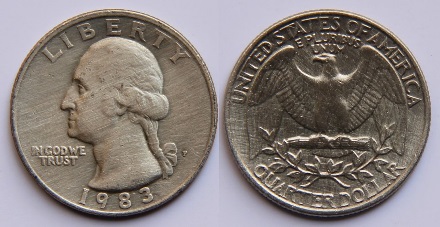 Example :
S={H , T}
Flip a coin
Let A be the event of a head appears
Probability of A is
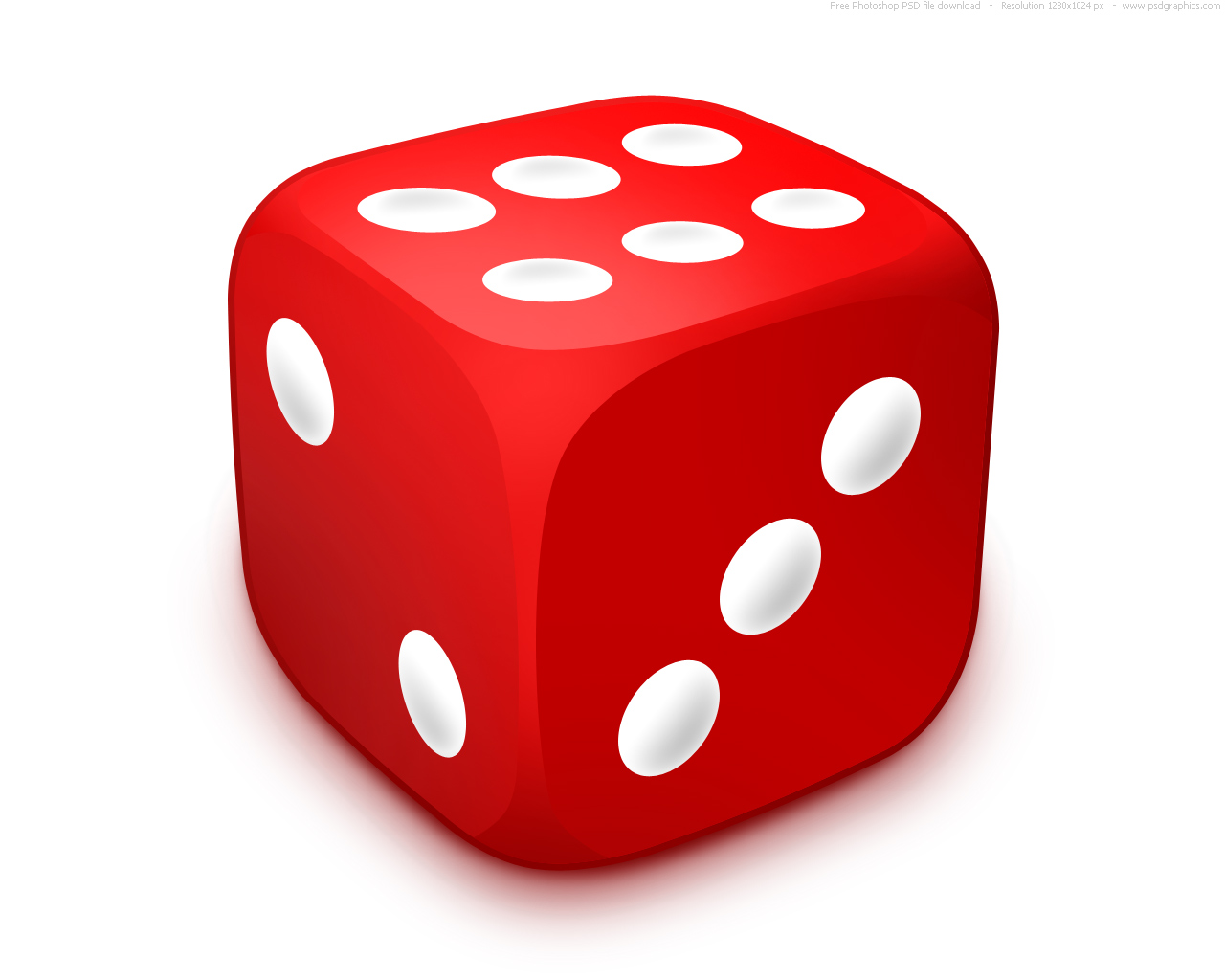 Example :
S={1,2,3,4,5,6}
Roll fair die once
(a) What is the probability of obtaining an even number ?
(b) What is the probability of obtaining a number more than 4?
Remarks:
The probability that any one of the outcomes of a random experiment will appear, which is the event S
We call S sure event
Definition:
Example: A box contains 3 red balls, 3 black balls and 4 blue balls.
If a ball is selected at random, find the probability that:

It is blue

It is white.

It is red.
P(Blue)=4/10=.4
P(White)=0/10=0
P(Red)=3/10=.3
Example: If a card is selected at random from a deck of 52 playing 
cards.
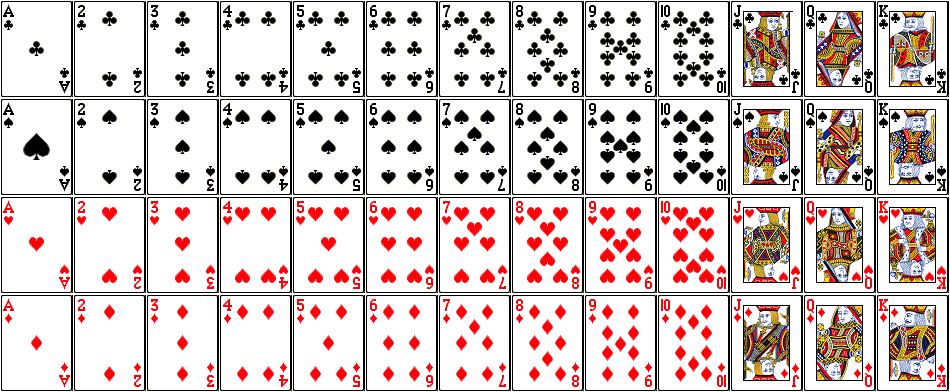 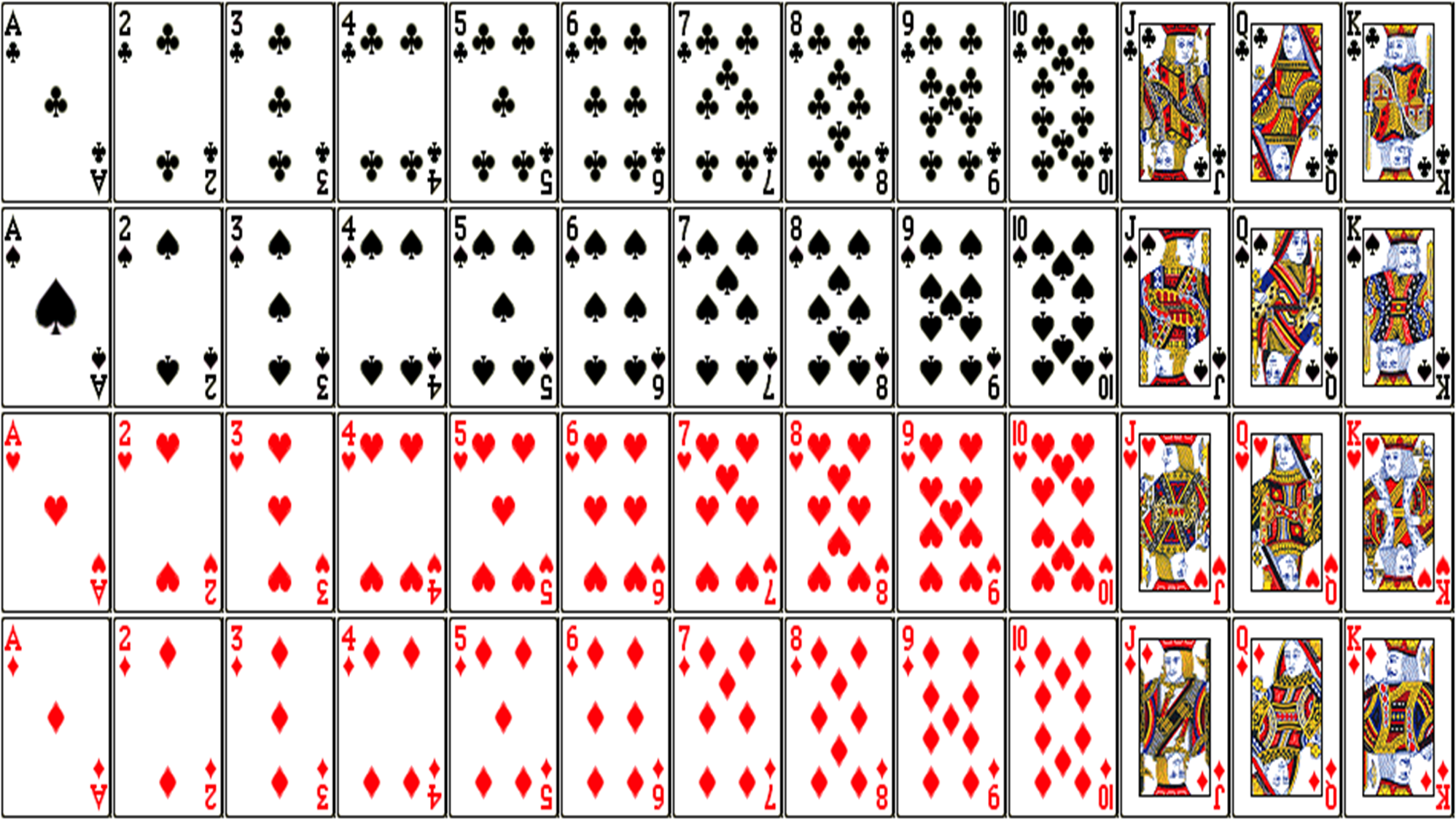 Example: If a card is selected at random from a deck of 52 playing cards. Find,
The probability that it is a red-colored card.


The probability that it is a Heart.


The probability that it is a Queen card.


The probability that it is a red-colored Queen card.
P(Red)=26/52=1/2
P(Heart)=13/52=1/4
P(Queen)=4/52=1/13
P(Red Queen)=2/52=1/26 = .038
A box contains 19 blue sticks and one red stick. One 
stick is selected at random. 
Assume that the sticks are “equally likely” to be selected.
What is the probability that stick has a blue color?
Example :
Some operations on events:
are used to visualize some events and operations on them.
Venn diagrams
Ac
S
Ac: A complement
( not A)
A
Example:
If  S={1,2,3,4,5,6}          and A={1,2,3,4}
Then Ac ={5,6}
Some operations on events:
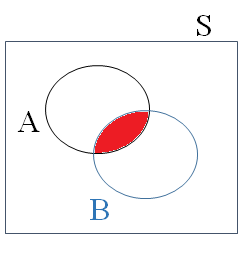 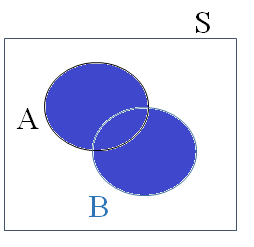 A and B
A or B
(both A and B)
(either A or B)
Example :
Example :
If            A={1,2,3,4}
and        B={1,3,5}
Then     A and B={1,3}
If            A={1,2,3,4}
and        B={1,3,5}
Then      A or B={1,2,3,4,5}
Example :
S={HH, HT, TH, TT}
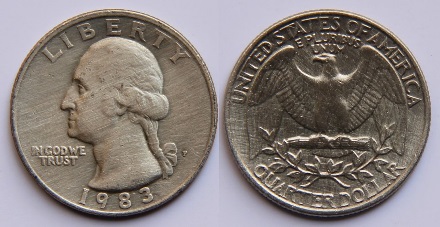 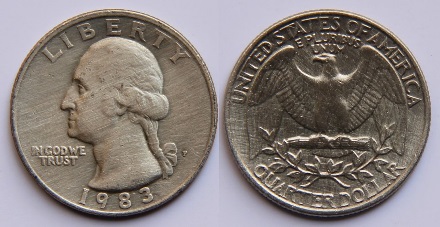 Flip a coin twice
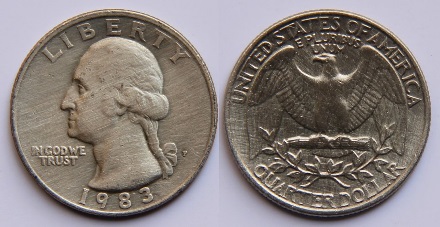 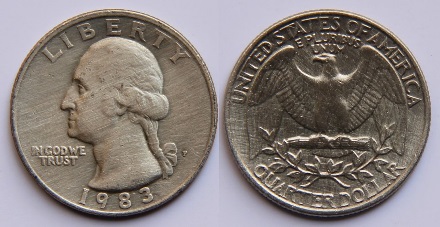 (a) What is the probability that exactly one tail ( T ) appears?
A: Exactly one tail ( T ) appears
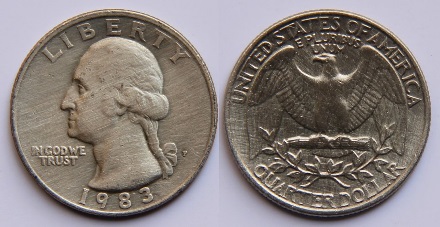 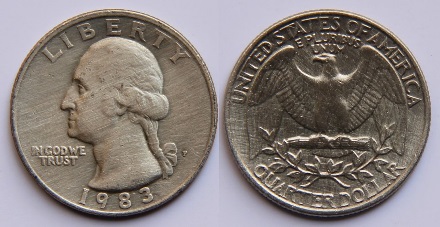 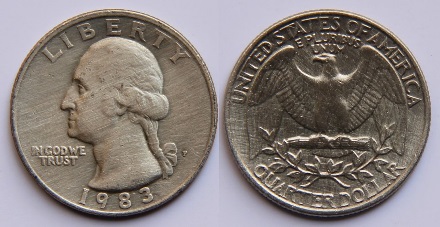 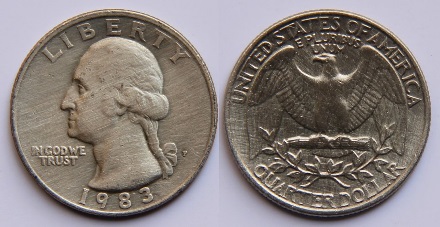 (b) What is the probability that at least one tail will appear ?
B: at least one tail will appear
S={HH, HT, TH, TT}
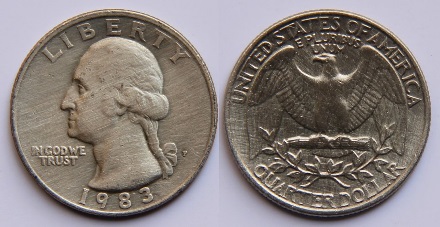 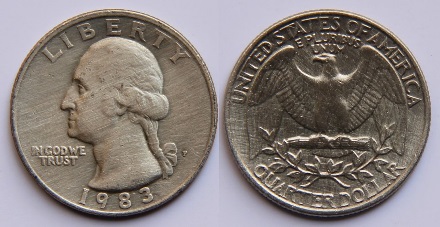 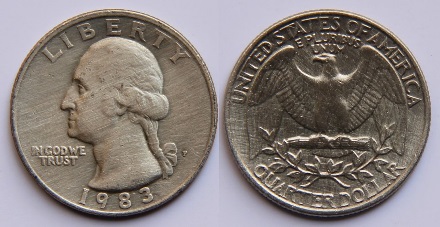 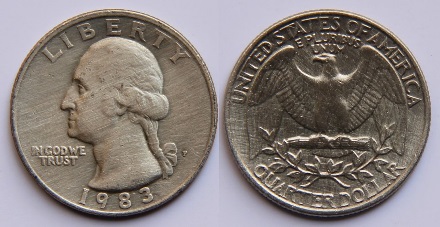 (c) What is the probability that the second toss is head?
C: the second toss is head
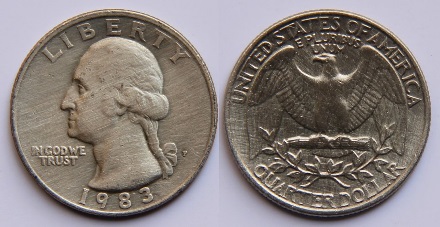 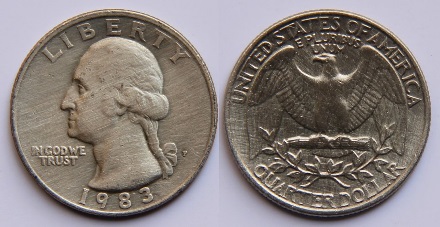 A
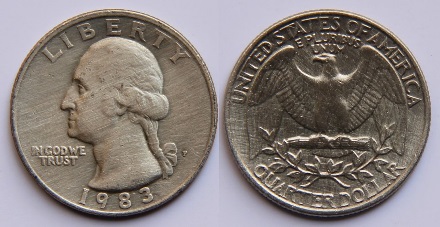 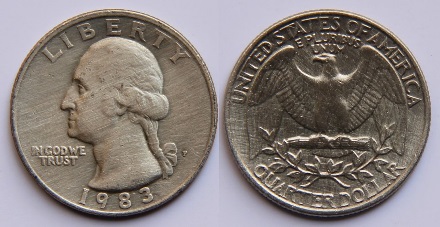 (d) What is the probability that exactly one tail ( T ) appears and the second toss is head?
C
Example :
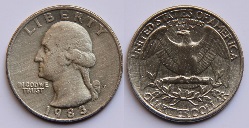 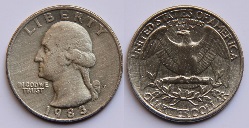 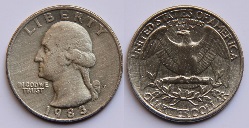 Flip a coin three times
S={HHH, HHT, HTH, THH, TTH, THT, HTT, TTT}
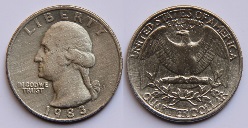 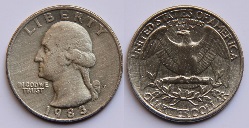 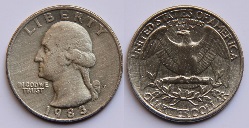 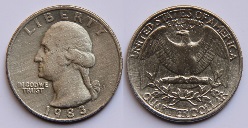 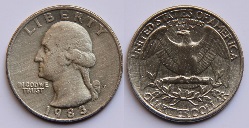 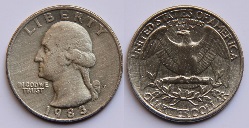 (a) What is the probability that exactly two heads appear?
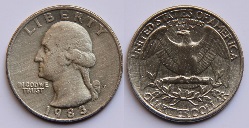 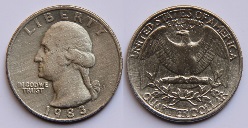 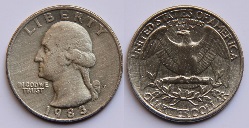 A: exactly two heads appear
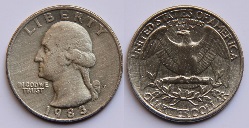 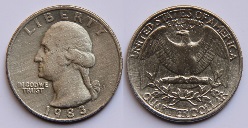 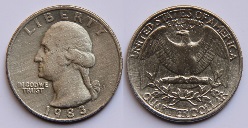 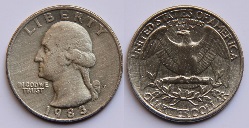 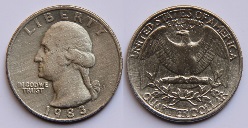 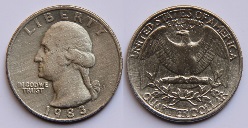 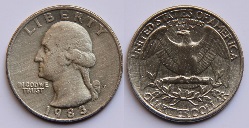 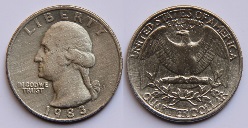 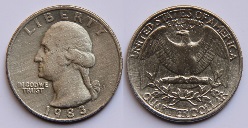 (b) What is the probability that exactly three heads appear ?
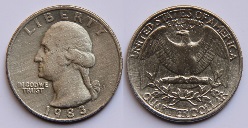 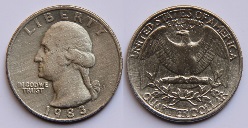 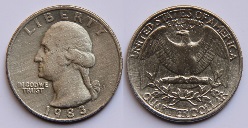 B: exactly three heads appear
Example :
Cast two distinguishable dice once
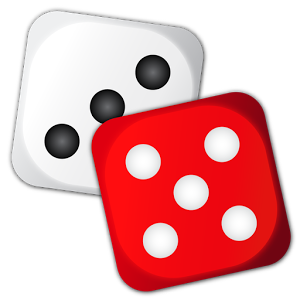 (a) What is the probability that the sum of the two faces of the dice is 10?
A: the sum of the two faces of the dice is 10
(b) What is the probability that the first is three and the second is more than four?
B: the first is three and the second is more than four
the impossible event
(d) What is the probability that the difference between the second and the first face is three?
C: the difference between the second and the first face is three
Example :
Select one M&M at random from a bag that contains
This table 
is called 
a probability model
since all probabilities
are between 0 and 1 
and they add up to 1.
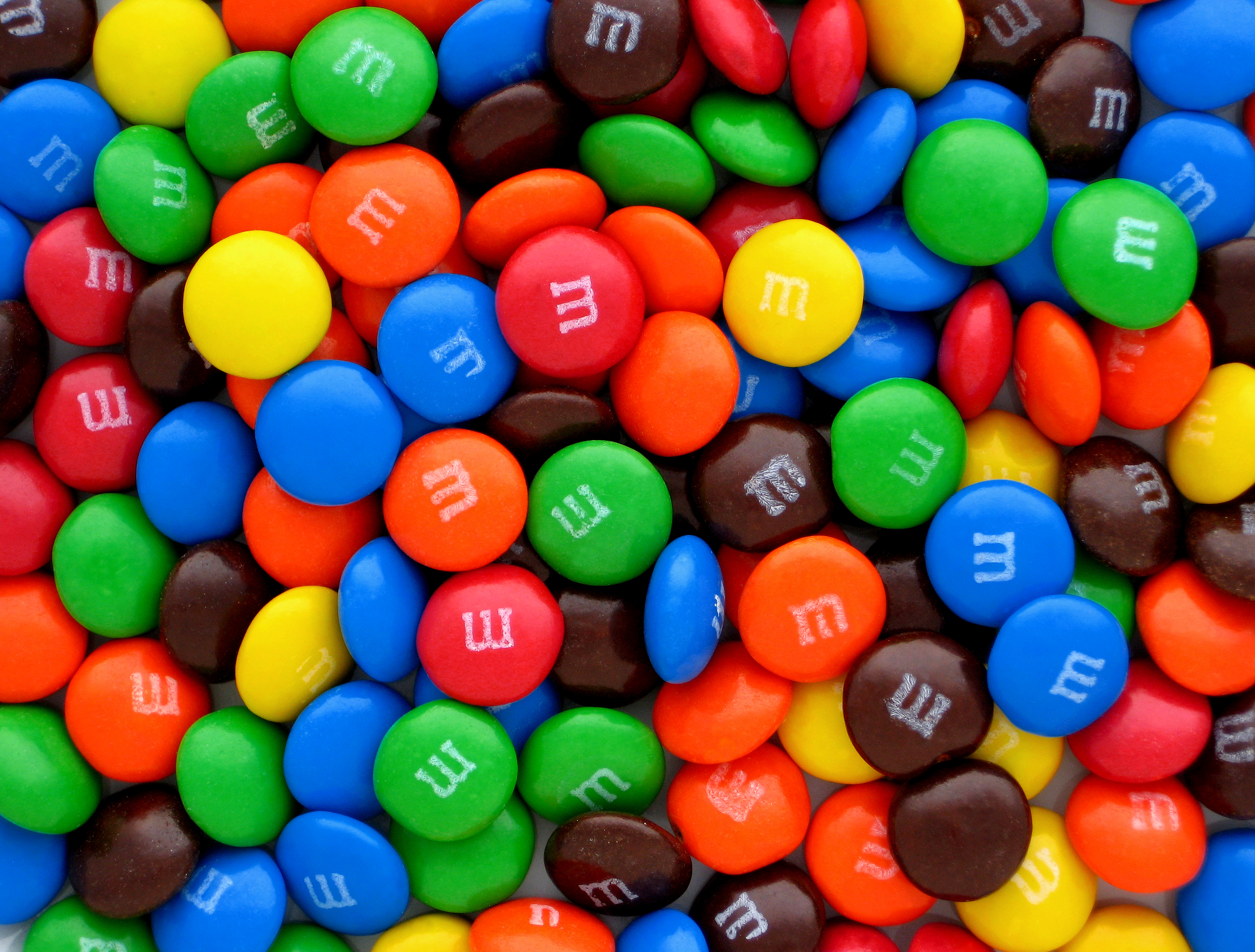 (a) What is the probability that it is Yellow?
(b) What is the probability that it is Yellow or Brown?
OR
(c) What is the probability that it is Orange?
(d) What is the probability that it is not Green?
OR
Section 1 Probability rules
1. Complement Rule
Probability that A will not occur is given by
Ac
S
P(Ac) = 1 – P(A)
Ac: A complement
( not A)
A
Example :
If P(A) = 0.9. Find P(Ac)?
P(Ac) = 1 – P(A) = 1 – 0.9 = 0.1
If a letter is selected at random from the alphabets.
Example :
a) What is the probability that the selected letter is a vowel?
S
c
j
V: Vowels in alphabets
V={a, e, i, o, u}
b
h
p
o
u
i
d
n
f
e
a
g
k
s
r
v
m
q
l
b) What is the probability that the selected letter is 
not a vowel?
x
t
w
z
y
Or by the complement rule
Section 2 Addition Rules
S
We say that A and B are mutually exclusive events if A and B cannot happen at the same time and place.
A
1. Addition Rule
B
If A and B are disjoint (or mutually exclusive), then
P( A and B) = 0
Example for two disjoint events:
A: it is snowing
B: the temperature is 90◦ F
A and B cannot happen 
at the same time and same place
A and B={ }
Example :
Let  A and B be two mutually exclusive events such that
Then
In general
Example :
Let  A, B, and C be three mutually exclusive events such that
Find P(A or B or C).
2.  General Addition Rule
S
If A and B have general relationship
A
Example :
B
Let  A and B be any two events such that
Are A and B mutually exclusive?
Find the probability of either A or B.
Find the probability of neither A nor B.
Example :
If 45% of UTRGV students take elementary statistics (call it E), 25% of UTRGV students take calculus I (call it C) and 10% of UTRGV students take both.
(a) What is the probability that a randomly selected student has taken at least one of them?
(b) What is the probability that a randomly selected student has taken neither one?
Section 3 Independence and multiplication rules
S
We say that A and B are independent events if occurrence of A doesn’t affect the probability (chances) of B’s occurrence.
A
1.  Multiplication Rule
B
A and B are independent events if and only if
Example :
Let
Are A and B mutually exclusive?
and
Are A and B two independent events ?
Answer is Yes
Example :
Are A and B mutually exclusive?
Let
and P(A and B) = 0.15
Are A and B two independent events ?
Answer is No
If  A and B are two independent events; such that
Example :
(a) Find P(A and B) and name the rule?
by Multiplication rule
(b) Find P(A or B) and name the rule?
by General addition rule
Example :
In general
Example :
Let  A, B, and C be three independent events such that
Find P(A and B and C).
Bowling: Suppose that Ralph gets a strike when bowling 30% of the time.
Example :
(a) What is the probability that Ralph gets two strikes in row?
(b) What is the probability that Ralph gets a turkey (three strikes in row)?
(c) When events are independent, their complements are independent as well. Use this result to determine the probability that Ralph gets a turkey but fails to get a clover (four strikes in a row) ?
Example :
Life Expectancy The probability that a randomly selected 40-year-old male will live to be 41 years old is 0.99757, according to the National Vital Statistics.
(a) What is the probability that two randomly selected 40-year-old male will live to be 41 years old ?
P(two males will live to 41 years) = (0.99757)2 = 0.99515
(b) What is the probability that five randomly selected 40-year-old male will live to be 41 years old ?
P(five males will live to 41 years) = (0.99757)5 =  0.98791
2. Conditional Probability
Probability of  A given B is the probability that A occurs given that event B has occurred. It is denoted by P(A|B).
S
A and B
A
B
; if P(B) > 0
; if P(A) > 0
Example :
If
Find P(A|B) and P(B|A).
Remark :
If A and B are independent, then
Example:
If 100 students were surveyed for their major and the numbers are given in the following two-way frequency table:
If one student is selected at random from that group of students.
What is the probability that the student is female? 
      P(F)=60/100=0.6
What is the probability that student is majoring in nursing?    
P(N)=55/100=0.55
3) What is the probability that the student is a female who has a nursing major?
    P(F and N)=39/100=0.39
If one student is selected at random from that group of students.
If the student that was selected at random is a female, what is the probability that she is majoring in nursing?
P(N|F)=39/60=.65
I the student that was selected at random is majoring in nursing, what is the probability that the student is a female?
P(F|N)=39/55=.71
3.  General Multiplication Rule
S
A and B have general relationship
A
B
Example :
1) Are A and B two independent events?
Answer is No
1) Find P(A and B).
Example: A box contains 3 red balls, 3 black balls and 4 blue balls.
If two balls are selected at random with replacement, 
find the probability that:

Both are blue


The first is blue and the second is red


The first is red and the second is black
Example: A box contains 3 red balls, 3 black balls and 4 blue balls.
If two balls are selected at random without replacement, 
find the probability that:

Both are blue


The first is blue and the second is red


The first is red and the second is black
In general
Example :
Let  A, B, and C be and three events such that
Find P(A and B and C).
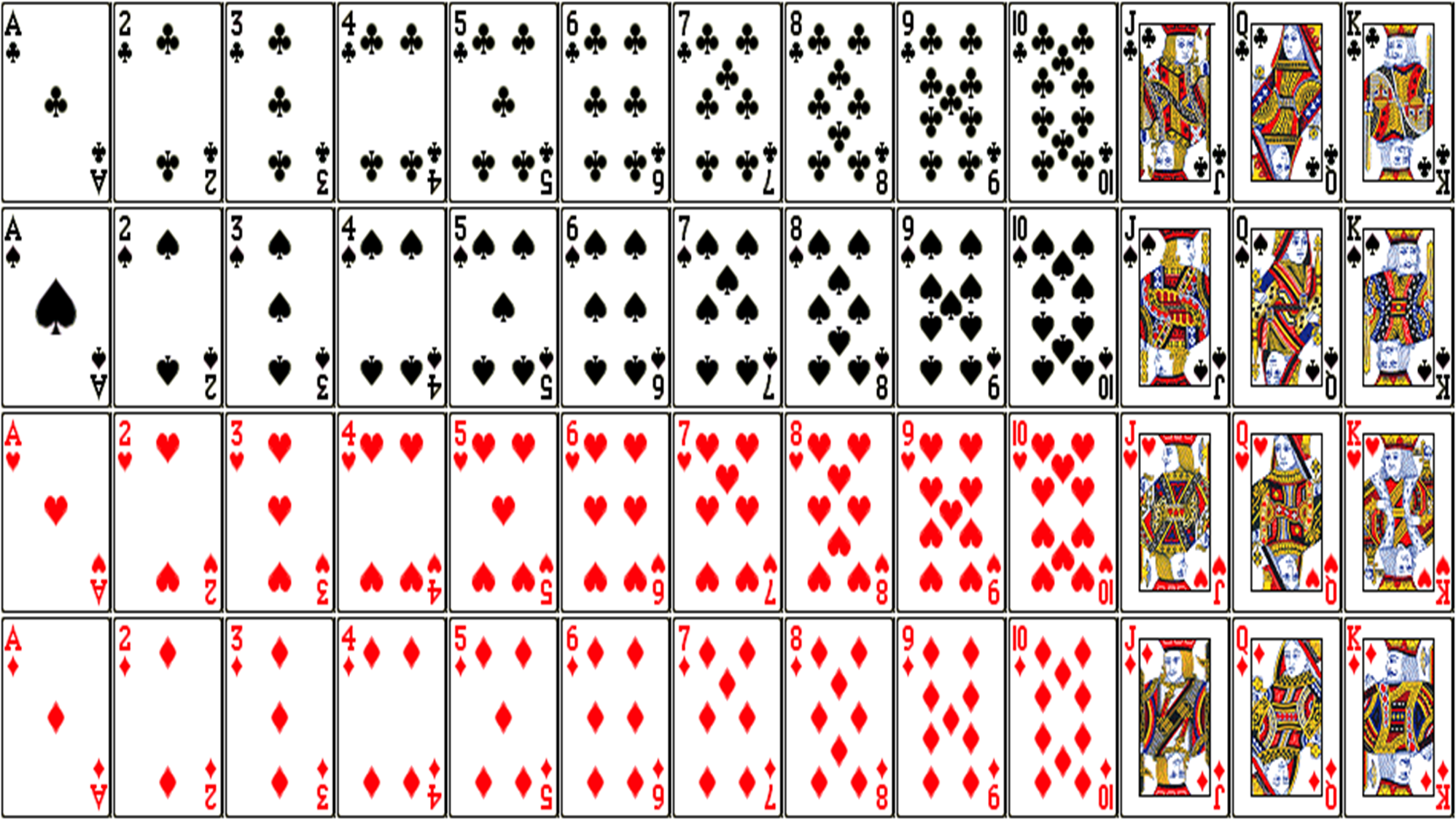 Example: If three cards are selected at random from a deck of 52 playing cards without replacement. Find,
The probability that they are two Jack and one Queen.


The probability that they are two red colored cards and one club shape.


The probability that that they are one heart and two diamond shape.
End of Chapter 4